Chuẩn bị
Thứ … wgàǀ … κánƑ 10 wăm 2023
Đề-xi-Ε˛t νίŪg, Ε˛t νίŪg,
TǨn:
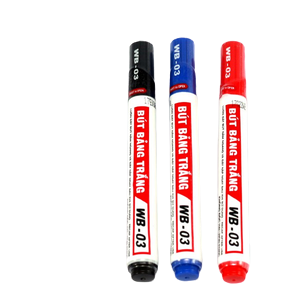 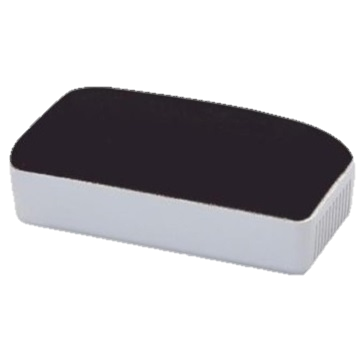 ji-li-Ε˛t νίŪg
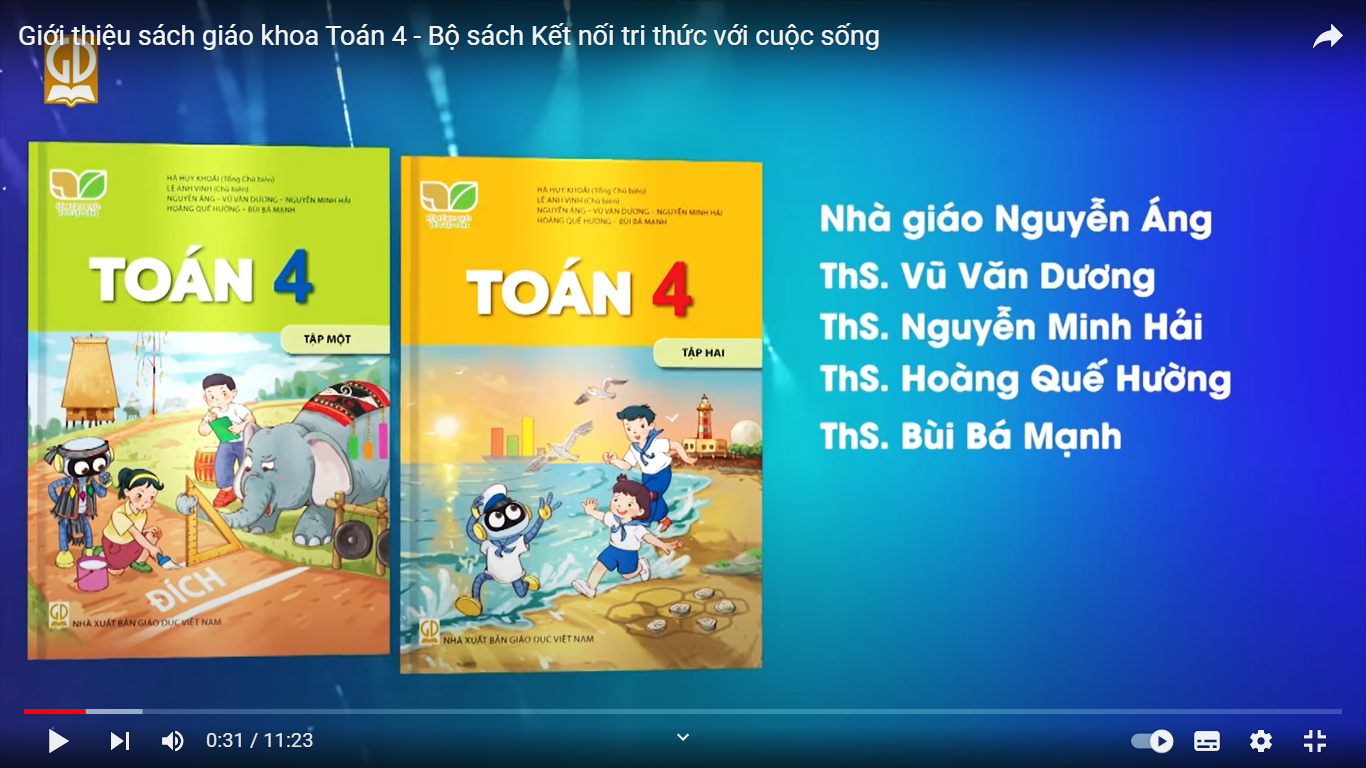 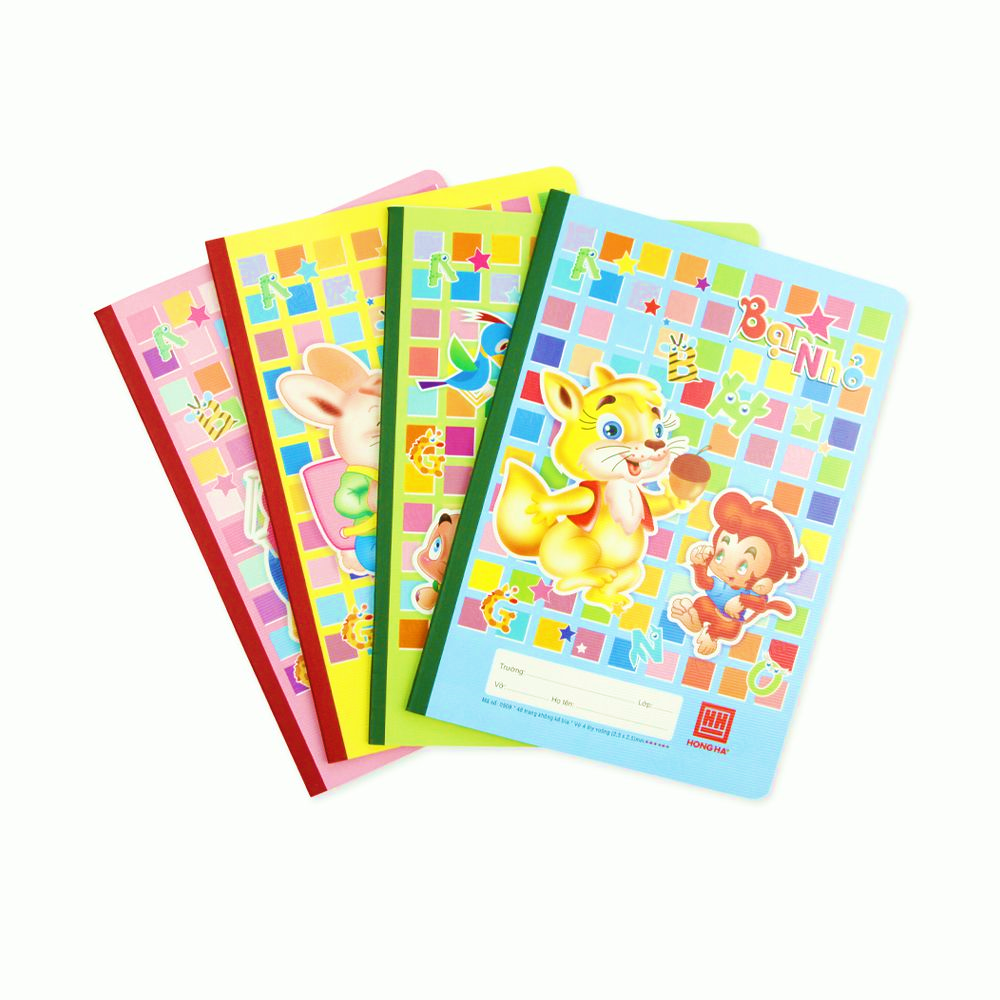 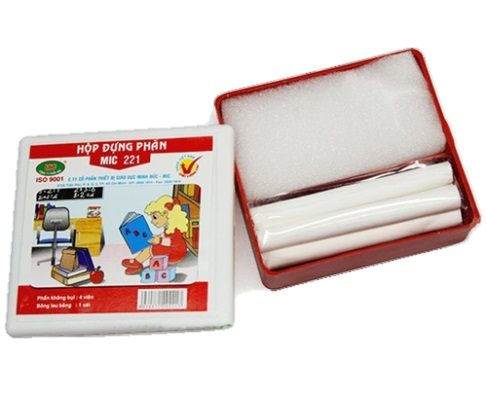 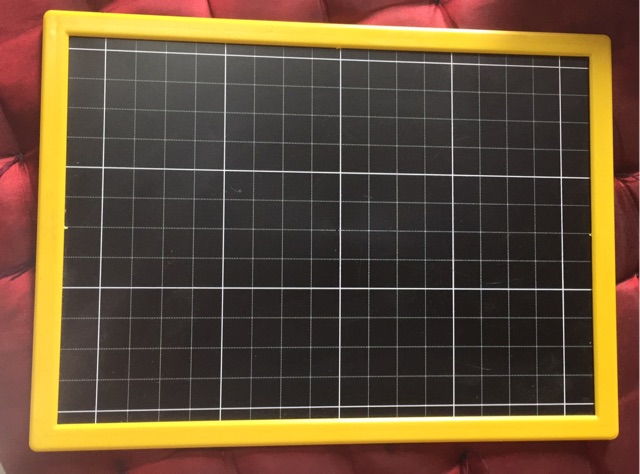 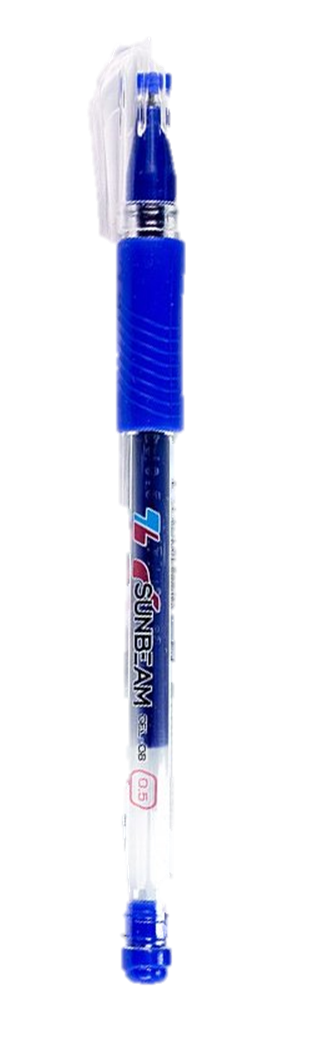 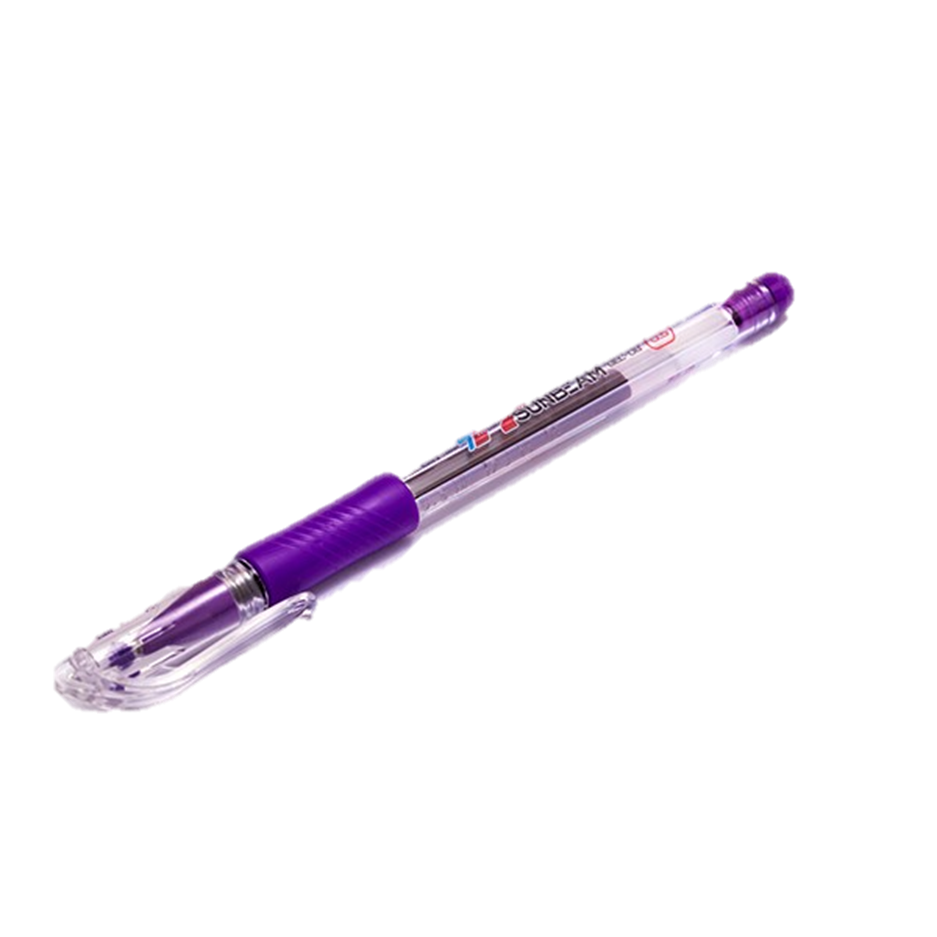 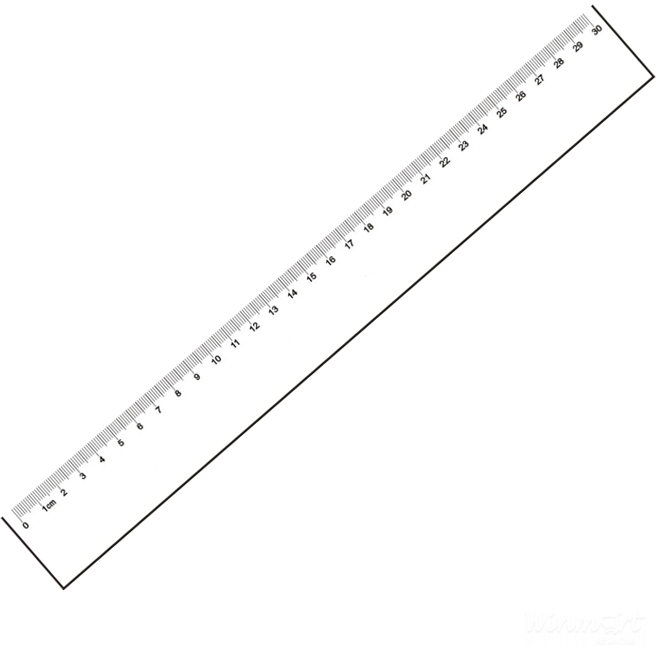 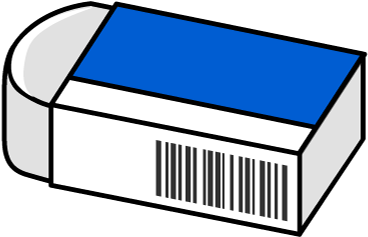 [Speaker Notes: Thầy cô thay thứ ngày vào sao cho phù hợp nhé!
Nên HD HS tự cân đối hình thức trình bày sao cho đảm bảo thẩm mĩ thầy cô nhé, đừng quá máy móc việc lùi bao nhiêu ô]
[Speaker Notes: Dành cho HS 30 thi tài ai ngồi nghiêm túc, ngay ngắn]
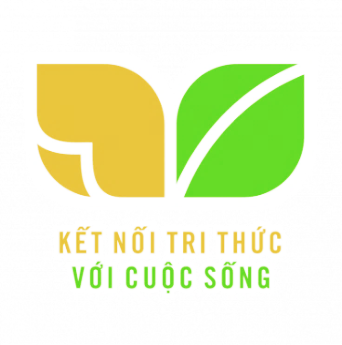 TOÁN 4
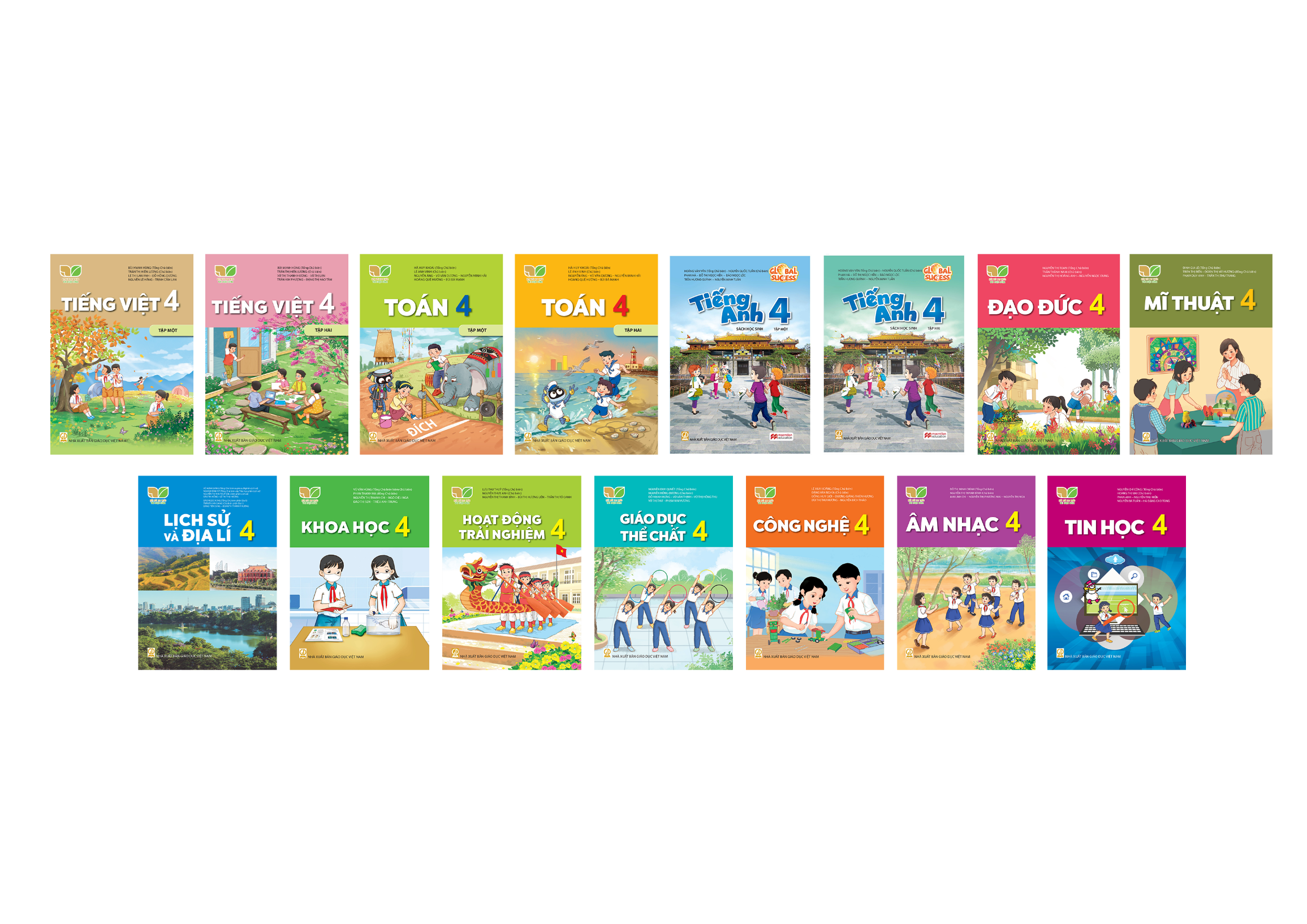 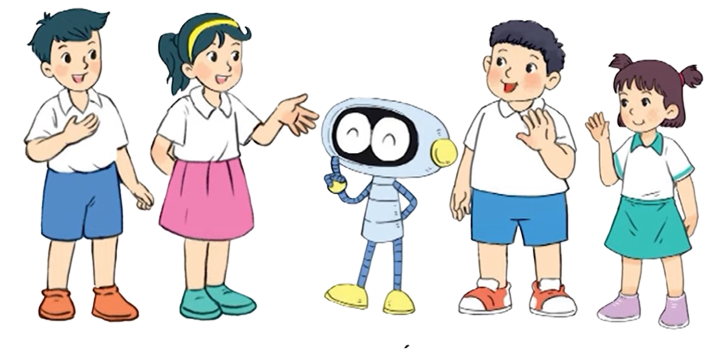 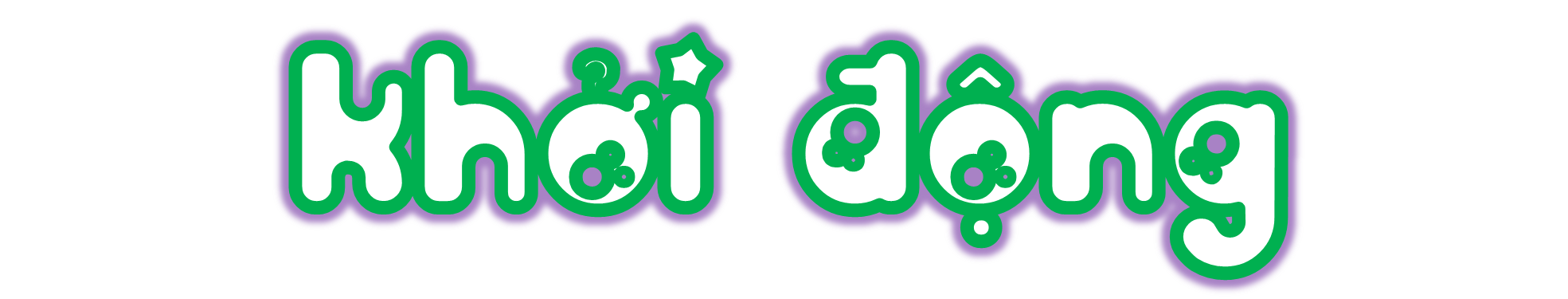 Khởi động
[Speaker Notes: Hưởng ứng ngày Halloween]
Thử tài nêu:
Công thức tính diện tích hình vuông
Công thức tính diện tích hình        chữ nhật
CHỦ ĐỀ 4:
MỘT SỐ ĐƠN VỊ ĐO ĐẠI LƯỢNG
BÀI 18:
ĐỀ-XI-MÉT VUÔNG, MÉT VUÔNG,
MI-LI-MÉT VUÔNG
(tiết 1)
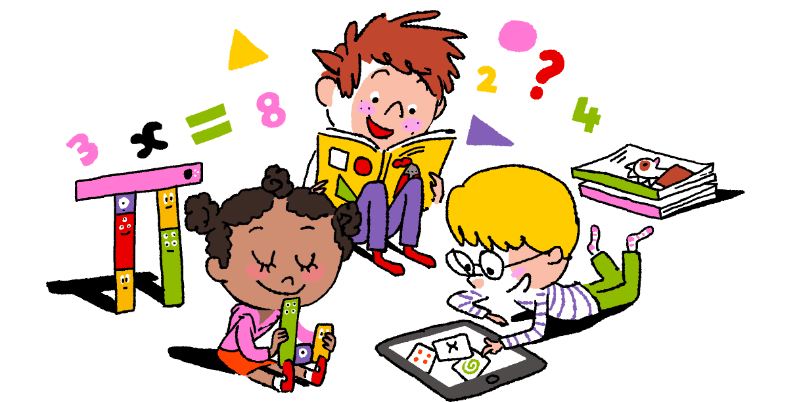 S/Trang 60
[Speaker Notes: Tác giả bộ ppt Toán + Tiếng Việt các lớp 1, 2, 3: Phan Thị Linh – Đà Nẵng
Sđt lh: 0916.604.268
+ Zalo: 0916.604.268
+ Facebook cá nhân: https://www.facebook.com/nhilinh.phan/
+ Nhóm chia sẻ tài liệu: https://www.facebook.com/groups/443096903751589
Hãy liên hệ chính chủ sản phẩm để được hỗ trợ và đồng hành trong suốt năm học nhé!]
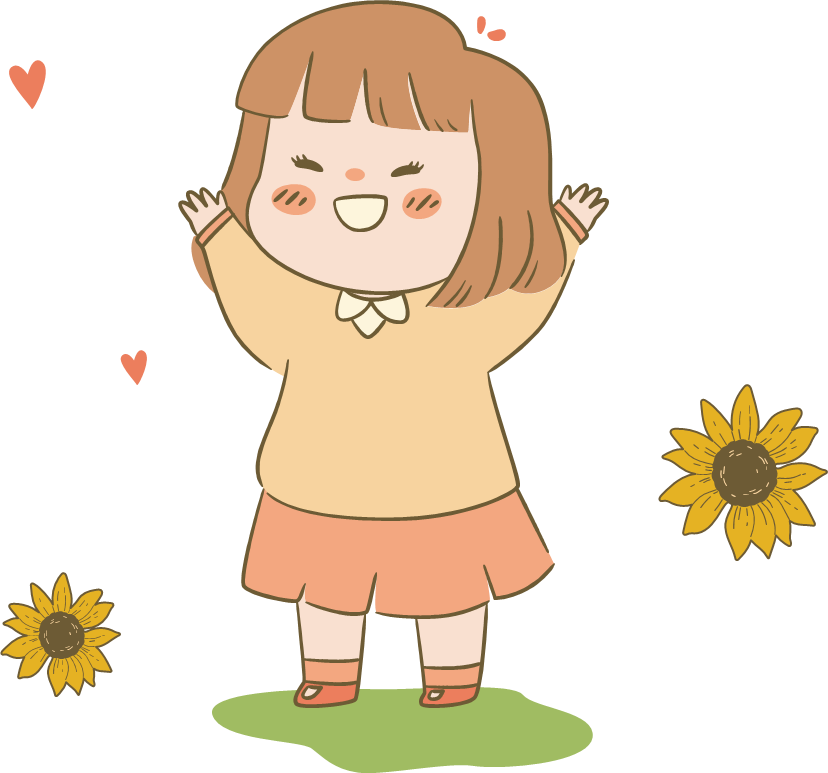 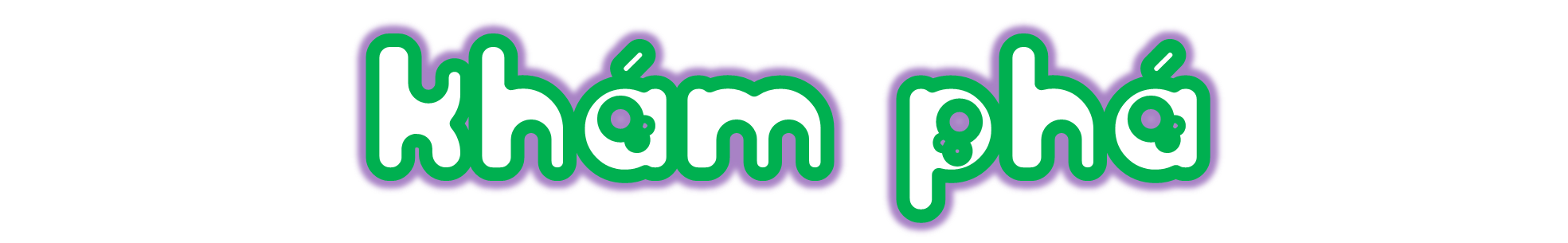 Khám phá
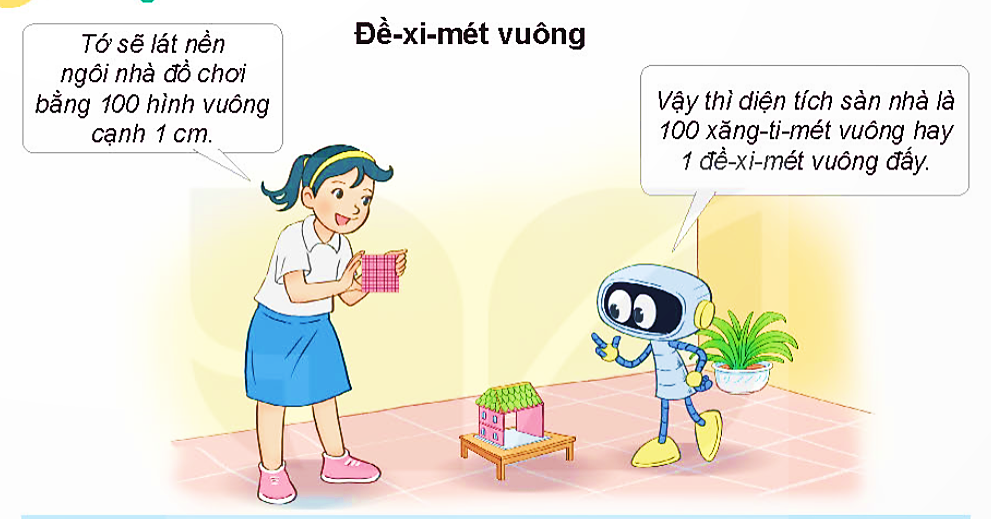 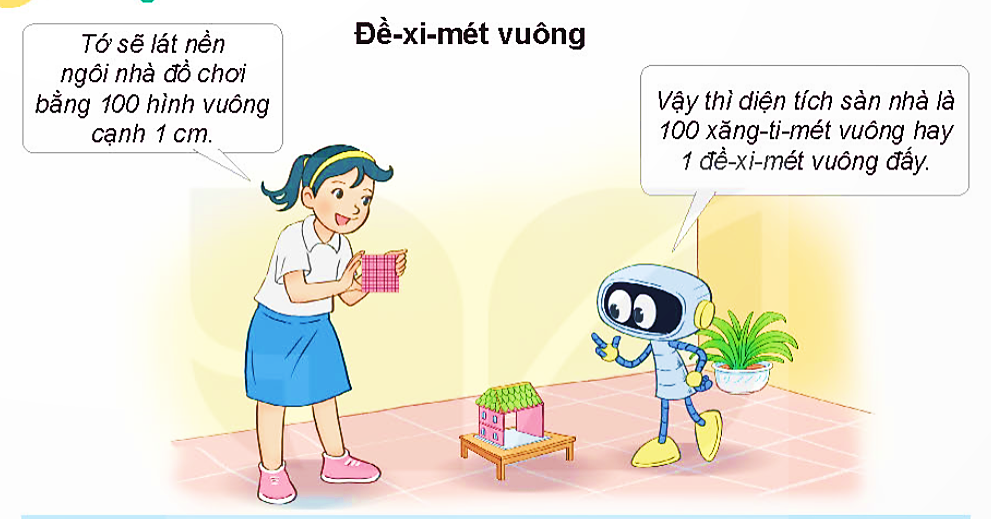 Đề-xi-mét vuông là một đơn vị đo diện tích.
Đề-xi-mét vuông là diện tích của hình vuông có cạnh dài 1m.
Đề-xi-mét vuông viết tắt là dm2.
1 dm2 = 100 cm2.
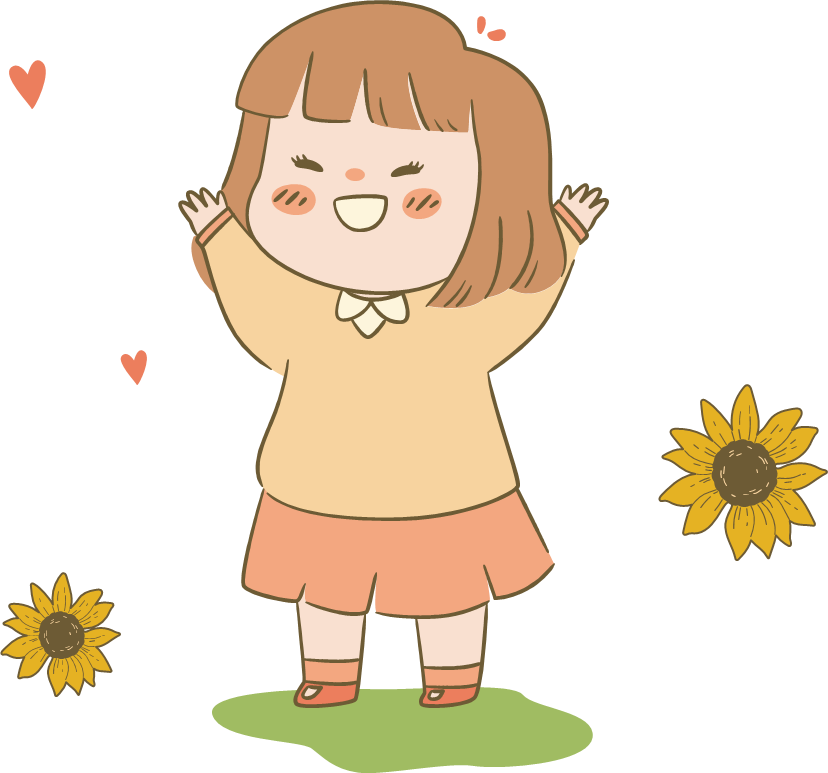 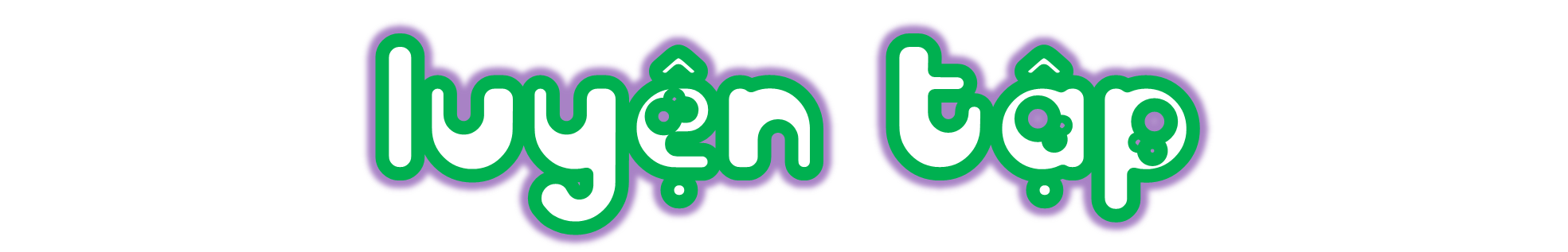 Luyện tập
1. Hoàn thành bảng sau (theo mẫu).
?
?
?
[Speaker Notes: GV nhắc nhở HS nối nghiêm túc, rõ rang, k nối loằn ngoằn, cẩu thả
Kho ppt Phan Linh_0916.604.268
Zalo: 0916.604.268
Nhóm chia sẻ tài liệu: https://www.facebook.com/groups/443096903751589]
2. Số?
?
?
a) 3 dm2 =  300  cm2
b) 6 dm2 =  600  cm2
300 cm2 =   3   dm2
600 cm2 =   6   dm2
6 dm2 50 cm2  =  650  cm2
?
?
?
[Speaker Notes: Kho ppt Phan Linh_0916.604.268
Zalo: 0916.604.268
Nhóm chia sẻ tài liệu: https://www.facebook.com/groups/443096903751589]
3. Quan sát hình vẽ rồi chọn câu trả lời đúng.
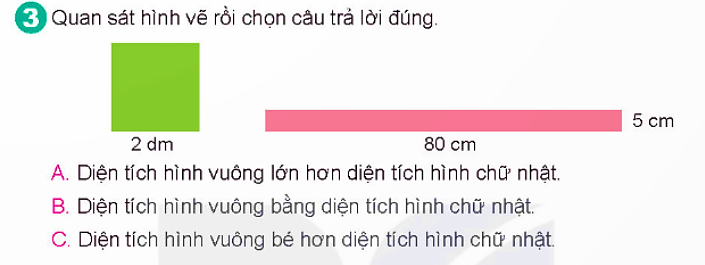 Diện tích hình vuông lớn hơn diện tích hình chữ nhật.
Diện tích hình vuông bằng diện tích hình chữ nhật.
Diện tích hình vuông bé hơn diện tích hình chữ nhật.
[Speaker Notes: Kho ppt Phan Linh_0916.604.268
Zalo: 0916.604.268
Nhóm chia sẻ tài liệu: https://www.facebook.com/groups/443096903751589]
Em hãy nói về nội dung bài học hôm nay bằng 1 hoặc hơn 1 từ ngữ.
?
?
?
?
?
….
[Speaker Notes: Chia sẻ với thầy cô đây là một phương pháp rất hữu ích giúp HS chốt lại kiến thức bài học bằng một số từ khoá. Sau khi HS nêu ra từ đó, mình có thể yêu cầu hs diễn giải ra từ đó gợi nhớ kiến thức gì,… Hoặc GV có thể diễn giải luôn
Ở đây do sợ HS chưa quen với hđ này nên em Linh làm mẫu mấy từ, các tiết khác thầy cô cứ để HS từ nói ạ

Đây là cách hệ thống hoá lại kiến thức vừa học cực kì hiệu quả thầy cô nhé!]
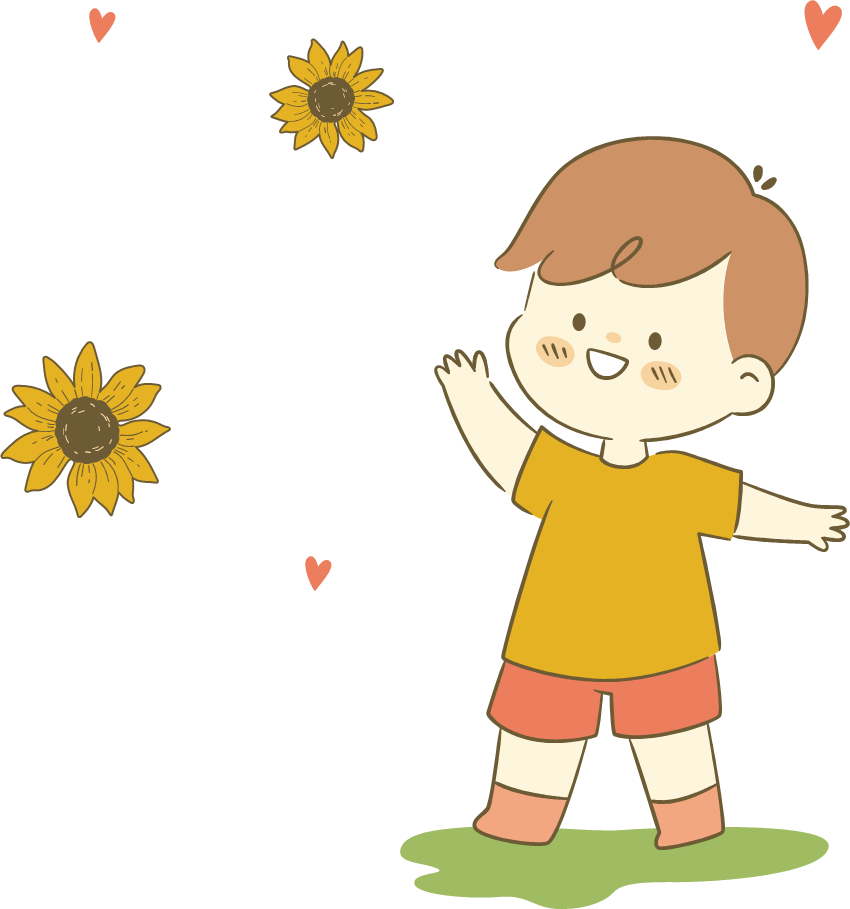 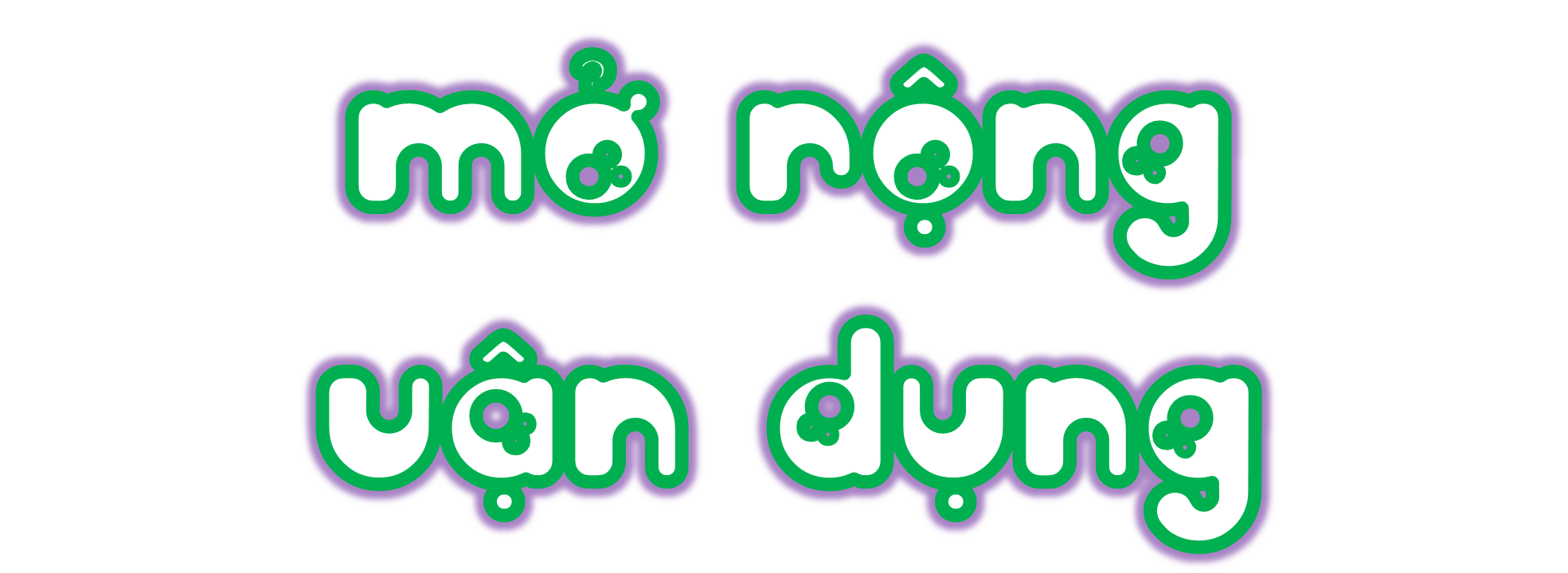 [Speaker Notes: Phần mở rộng, vận dụng này GV linh động tổ chứ hay không, tuỳ vào nội dung bài học và thời lượng tiết học. Nếu bài học k có nd nào phù hợp vận dụng hoặc thời gian không đủ thì có thể bỏ qua ạ

Kho ppt Phan Linh_0916.604.268
Zalo: 0916.604.268
Nhóm chia sẻ tài liệu: https://www.facebook.com/groups/443096903751589]
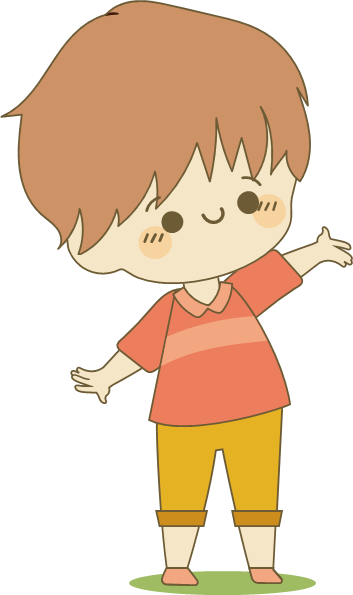 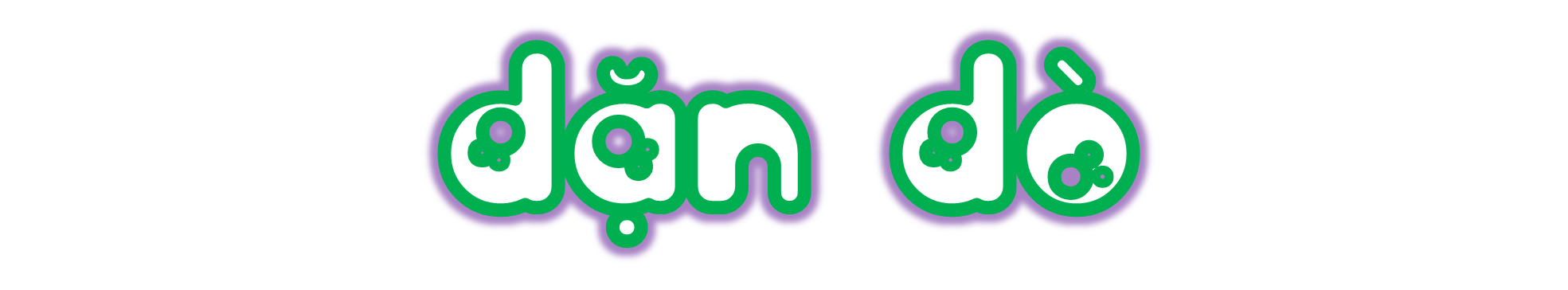 [Speaker Notes: Kho ppt Phan Linh_0916.604.268
Zalo: 0916.604.268
Nhóm chia sẻ tài liệu: https://www.facebook.com/groups/443096903751589]